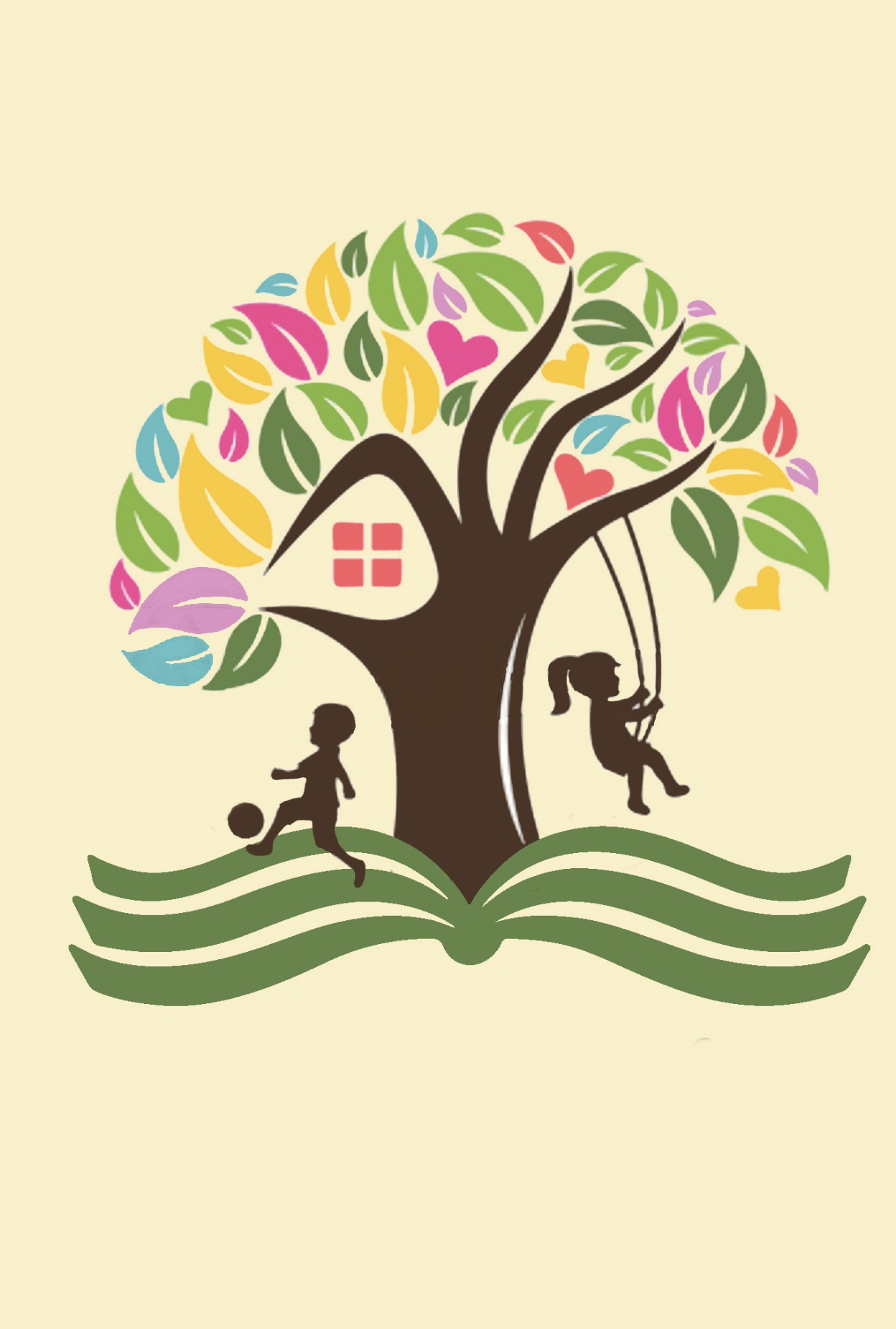 Разработка инструментов речевого развития детей дошкольного возраста на основе результатов комплексной оценки траектории развития ребенка


18 января 2021 года 

Авторы: воспитатели МДОУ № 34 
Е.В. Прус, старший воспитатель
О.О. Кузнецова, к.п.н, заведующий
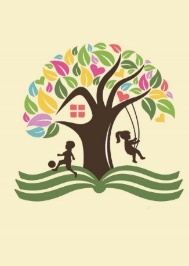 МДОУ детский сад комбинированного вида № 34
МДОУ детский сад комбинированного вида № 34
Почему эта тема?
Предпосылки
Актуальность
Роль речи в развитии личности
ФГОС
Участие в международном проекте КОТ
Неразработанность инструментов педагогической диагностики
Высокий уровень мотивации
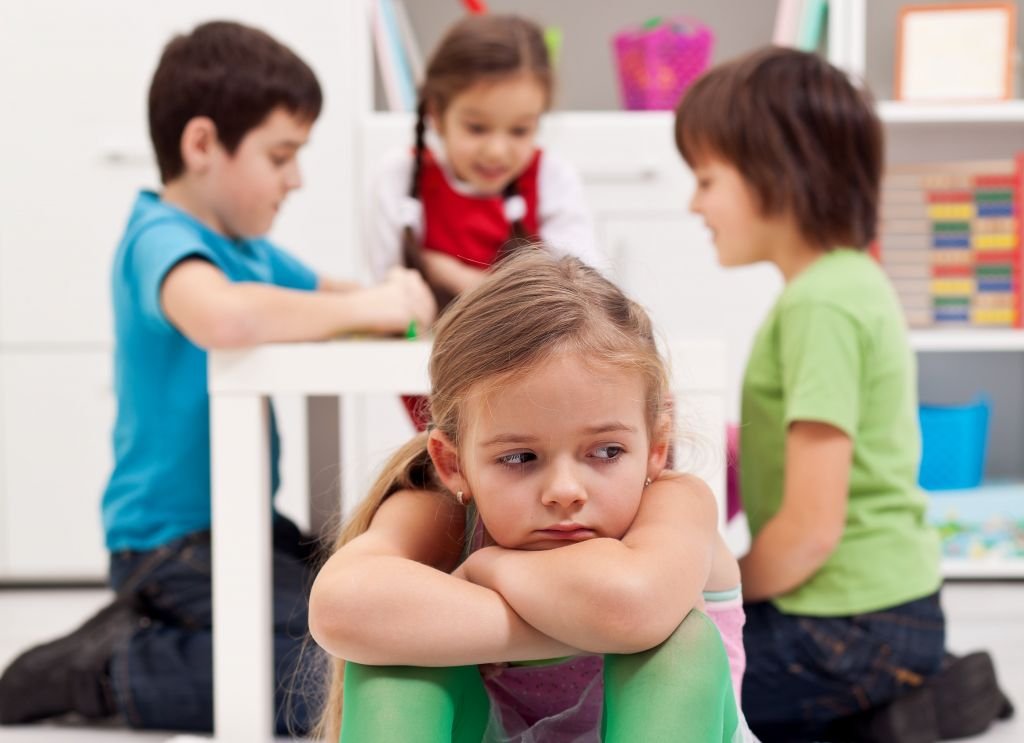 Отсутствие системного подхода к речевому воспитанию дошкольников
Практика
Аспекты развития ребенка в МДОУ № 34
Физическое
Отношение к физической активности
Ответственность за здоровье
Физическое благополучие
Взаимодействие с собой и другими
Саморегуляция и контроль
Социальное и эмоциональное
 благополучие
Социально-
коммуникативное
Мотивация
Стратегия деятельности 
Математическое образование
Познавательное
Речевое взаимодействие 
Отношение к речевой деятельности
Грамотность
Речевое
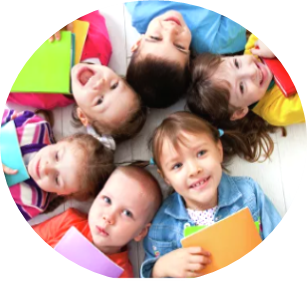 Отношение к творческой деятельностии
Музыка и движение
ИЗО и художественное конструирование
Сюжетно-ролевые игры
Художественно-
эстетическое
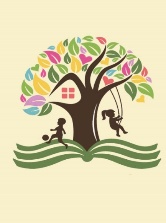 МДОУ детский сад комбинированного вида № 34
Каковы цель и задачи?
Цель проектаразработка, описание и создание педагогических условий для комплексного развития образовательного и личностного потенциала дошкольника через инструменты речевого воспитания на основе комплексной оценки траектории развития ребенка дошкольного возраста.
ЗадачиАпробация, совершенствование и внедрение инструмента для комплексной оценки индивидуальных траекторий развития детей в дошкольном возрасте
Оценка динамики развития ребенка на протяжении всего периода дошкольного образования и обеспечение преемственности дошкольного и начального образования
Выявление проблемных зон развития дошкольника
Обоснование и описание педагогических условий для комплексного развития образовательного и личностного потенциала дошкольника через инструменты речевого воспитания
Обозначение основных направлений по речевому воспитанию детей   дошкольного возраста в процессе работы с дидактическими играми, направленными на актуализацию конкретного речевого затруднения
Разработка картотеки дидактических игр по речевому воспитанию дошкольников
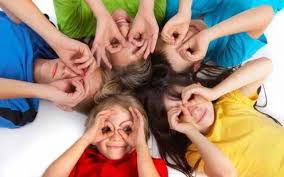 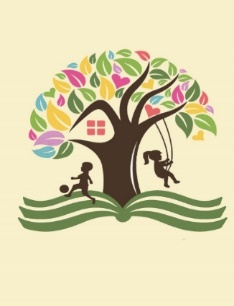 МДОУ детский сад комбинированного вида № 34
Педагогические условия? А именно?
создание предметно-развивающей среды для речевого воспитания дошкольников
создание условий для освоения ребенком речевого социального опыта
повышение уровня педагогической культуры микросоциума
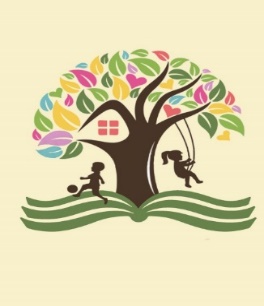 МДОУ детский сад комбинированного вида № 34
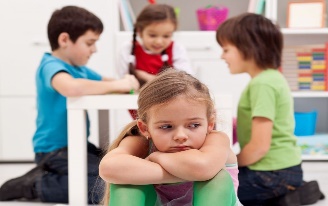 использование инструментов речевого воспитания станет основой личностного и образовательного развития дошкольников.
картотека дидактических материалов   в соответствии с принципом прямого соответствия с выявленным типом затруднения повысит эффективность речевого воспитания у детей дошкольного возраста
процесс обучения, коррекции и преждевременной профилактики речевых затруднений, связанных со связной речью у детей дошкольного возраста, может стать ключом к достижению педагогического сотрудничества между родителем, воспитателем и
через системный комплексный подход к речевому воспитанию ребёнка дошкольного возраста можно реализовать индивидуальный образовательный маршрут
современные он-лайн инструменты комплексной оценки траектории развития ребенка позволят эффективно выстроить процесс речевого воспитания дошкольников как фактора успешности ребенка в будущем
ГИПОТЕЗА
МДОУ детский сад комбинированного вида № 34
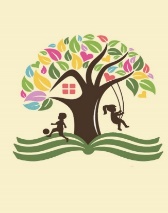 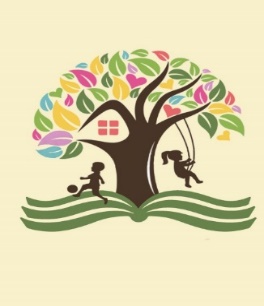 Что будем делать?
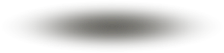 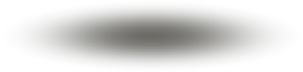 Завершающий
Материальная база
Картотека
Программа РВ
Экспертиза и доработка
3
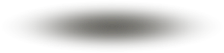 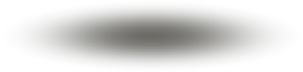 Разработческий этап
Базовое содержание РВ
Требования 
Методический пакет 
Расширение круга
2
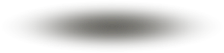 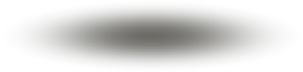 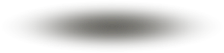 Экспертно-аналитический этап
Условия
Календарь  
Анализ
Фиксацция проблем
1
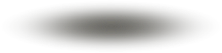 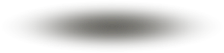 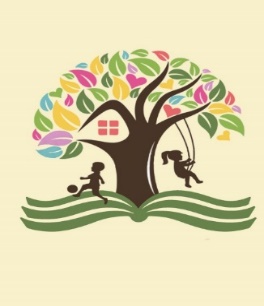 МДОУ детский сад комбинированного вида № 34
Что получим?
В пилотных группах созданные педагогические условия, развивающая предметно-пространственная среда, обеспечивающая качественное   речевое воспитание дошкольников
Готовый к использованию он-лайн инструмент
Подготовленную группу педагогов
Разработанное содержание образовательной деятельности по развитию связной речи
Готовая к использованию картотека  дидактических материалов, игр по речевому воспитанию дошкольников
Методические материалы по созданию педагогических условий, развивающей предметно-пространственной среды, обеспечивающей речевой воспитание дошкольников
МДОУ детский сад комбинированного вида № 34
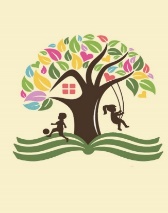 На какие цели необходимы ресурсы?
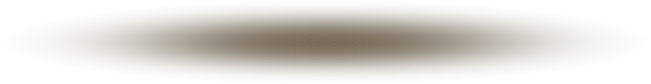 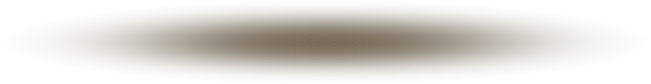 01
Приобретение 3 ноутбуков – 150,0 тыс. руб., Оплата Интернет-связи 36,0 тыс. руб
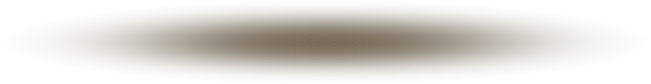 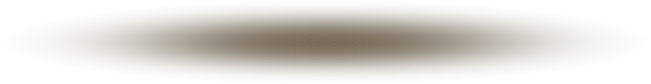 02
Приобретение учебного оборудования для создания предметно-развивающей среды – 450,0 тыс. руб.
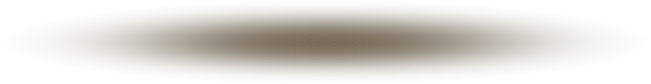 03
Оплата командировочных расходов и  гонорара привлеченных экспертов – 120,0 тыс. руб.
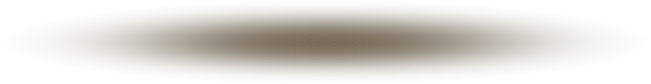 04
Приобретение мебели для создания предметно-развивающей среды – 300,0 тыс. руб.
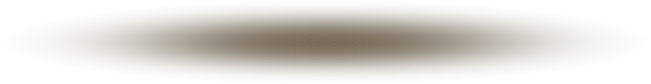 ИТОГО: 1256,0 тыс. руб на 3 года
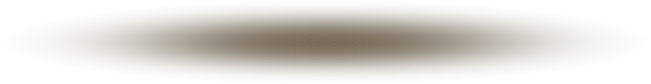